Phonetics & Phonology
John Corbett: USP-CAPES International Fellow
Session 6: Transcription test and review (evening class)
This session:
Transcription test (30 mins)
Review of the course so far
Today´s session
Exchange your test with a partner
Look at the correct answer on the slide.
Deduct 1/4 (0.25) mark for each error in transcription, eg

CHEESE AND BISCUITS		ˈʧi:s ən ˈbɪskɪtz    - 1/2  

If you are in doubt, either ASK or put ‘ ? ’

At the end, count up the marks deducted and subtract from 12.
Peer marking
ˈsɪntæks

Acceptable alternative: ˈsɪntaks
SYNTAX
wi:l  ˈvɪzɪt ðəm ɪn ˈmeɪ


Possible variant weak form of ‘we’ll’: 

	wəl ˈvɪzɪt ðəm ɪn ˈmeɪ
WE’LL VISIT THEM IN MAY
ˈhəʊpf(ə)li  (RP)
ˈh0ʊpf(ə)li   (Gen AM)

Notes: 
Unstressed vowel in second syllable – could be elided to syllabic /l/
There are different possible realisations of the final short unstressed vowel
HOPEFULLY
Careful pronunciation: ˈdəʊnt ˈpʊʃ
Fast versions: ˈdəʊn ˈpʊʃ     
			   ˈdəʊm ˈpʊʃ
DON’T PUSH
Careful pronunciation:ˈræn ˈkwɪkli
Fast pronunciation: ˈræŋ ˈkwɪkli
RAN QUICKLY
ˈsteɪʃ(ə)n(ə)ri ˈsaɪk(ə)l


American pronunciation would be 

ˈsteɪʃ(ə)nˌeriˈsaɪk(ə)l/
STATIONARY CYCLE
RP
ət  ðə ˈsemɪnəri əv ˈseɪnt ˈʤɔ:ʤ
ət  ðə ˈsemɪnəri əv sən(t) ˈʤɔ:ʤ

USA
ət  ðə ˈsemɪˌneri əv ˈseɪnt ˈʤɔrʤ
ət  ðə ˈsemɪˌneri əv sən(t) ˈʤɔrʤ
AT THE SEMINARY OF SAINT GEORGE
The quizzes and transcription exercises are to check your progress in becoming familiar with the IPA symbols – but the real reason is to sensitize you to the sounds they represent. 
This part of the course is now coming to and end...but we’ll still be using the IPA symbols for convenience, and the assumption is that you will continue to improve your awareness of English sounds.
We now turn to more pedagogical and practical concerns 
your pronunciation of English
issues particularly affecting Brazilian learners of English
the teaching of pronunication
What was all that about...?
Last week a class member asked about the ‘prosody’ of English. Arguably there is a standard four beat unit underlying much English speech (and poetry, dramatic verse and song). Genres like rap ‘impose’ this structure of four strong stresses on the song line. A number of unstressed syllables come in between the main stresses, even – in songs – on important lexical items where – in everyday speech – you would stress them. So where would you put the strong stresses/beats?
But first a diversion...Performance: rap
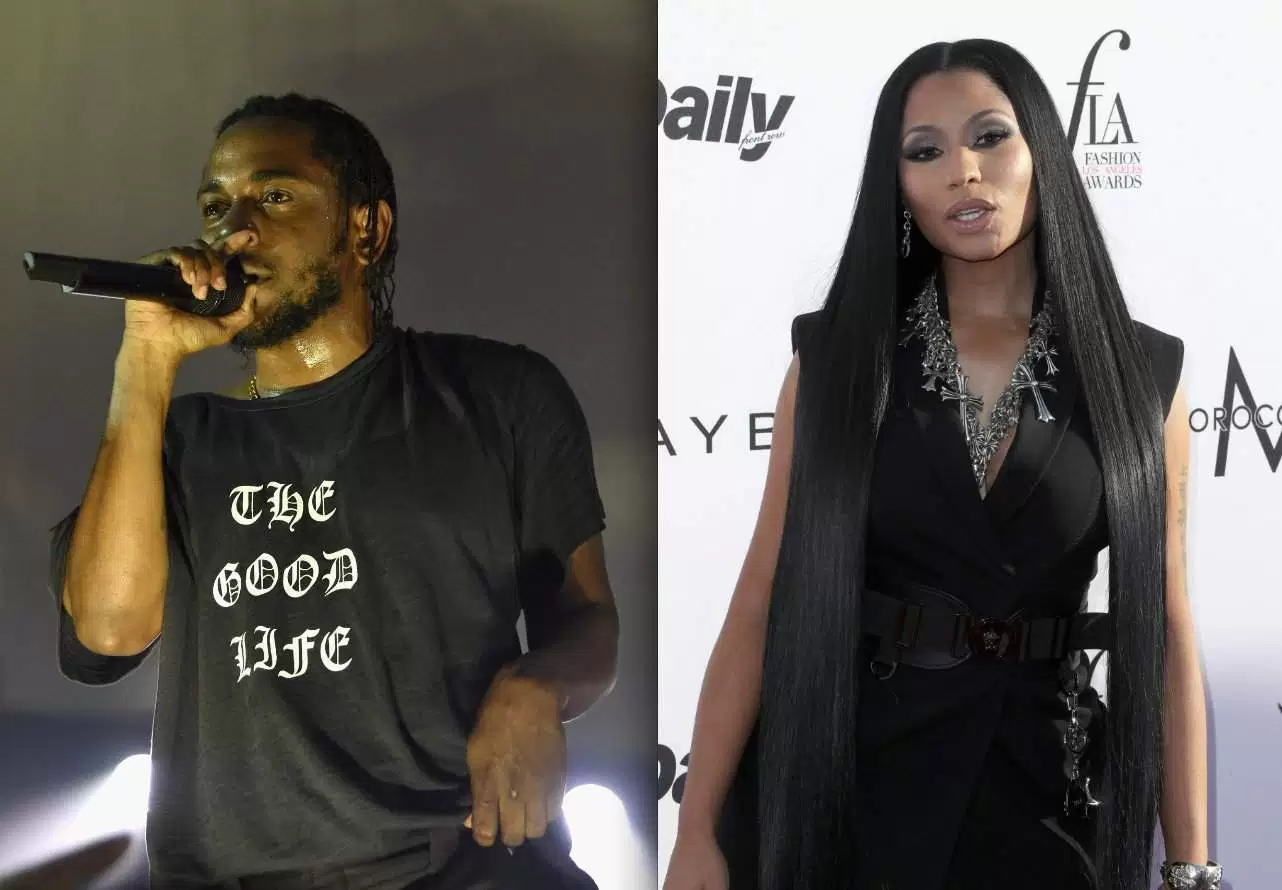 Where would you put the stress when performing this song (extract from Kendrick Lamar, ‘Poetic Justice’)?
You live life on an everyday basisWith poetic justice, poetic justiceIf I told you that a flower bloomed 
In a dark room would you trust it?I mean, I write poems in these songs dedicated to you whenYou're in the mood for empathy, there's blood in my penBetter yet, where your friends and 'em?I really wanna know you allI really wanna show you off
But first a diversion...Performance: rap
Where would you put the stress when performing this song (extract from Kendrick Lamar, ‘Poetic Justice’)?
You live life on an everyday basisWith poetic justice, poetic justiceIf I told you that a flower bloomed 
In a dark room would you trust it?I mean, I write poems in these songs dedicated to you whenYou're in the mood for empathy, there's blood in my penBetter yet, where your friends and 'em?I really wanna know you allI really wanna show you off

http://www.youtube.com/watch?v=ux1lVI0YNqA (Explicit)
Performance: rap: 4-beat lines (with some variation)
Where would you put the stress when performing this song (extract from Nicki Minaj, ‘Truffle Butter’)?

Yo, thinkin' out loud
I must have about a milli on me right now
And I ain't talkin' about that Lil Wayne record
I'm still the highest sellin' female rapper, for the record
Man, this a sixty five million single sold
I ain't gotta compete with a single soul
I'm good with the ballpoint game, finger roll
Ask me how to do it, I don't tell a single soul
Performance: rap: where do put your four (or two) main beats?
Yo, thinkin' out loud
I must have about a milli on me right now
And I ain't talkin' about that Lil Wayne record
I'm still the highest sellin' female rapper, for the record
Man, this a sixty five million single sold
I ain't gotta compete with a single soul
I'm good with the ballpoint game, finger roll
Ask me how to do it, I don't tell a single soul

http://www.youtube.com/watch?v=L1JJe7ng9SI (Very explicit...)
Performance: rap
See you next week…